Tuesday 14th July2020
Today we are goingto be thinking about vocabulary and alphabetical order.
We are going to be thinking about what words mean and how to use the alphabet to help us to order words.
Let’s start by recapping our story 
from yesterday.
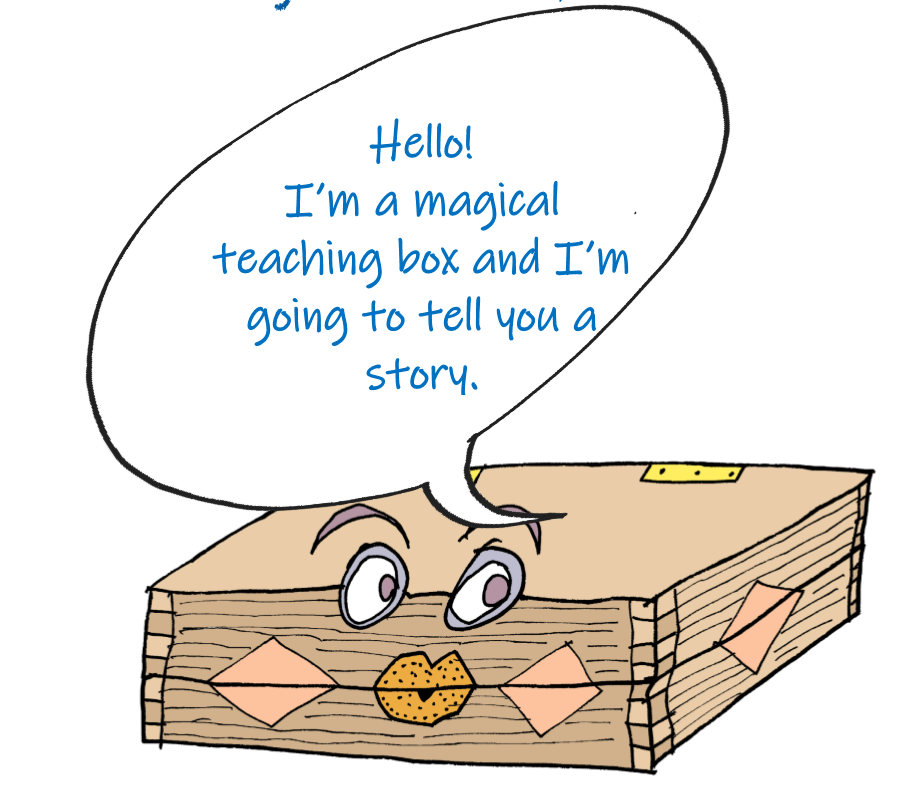 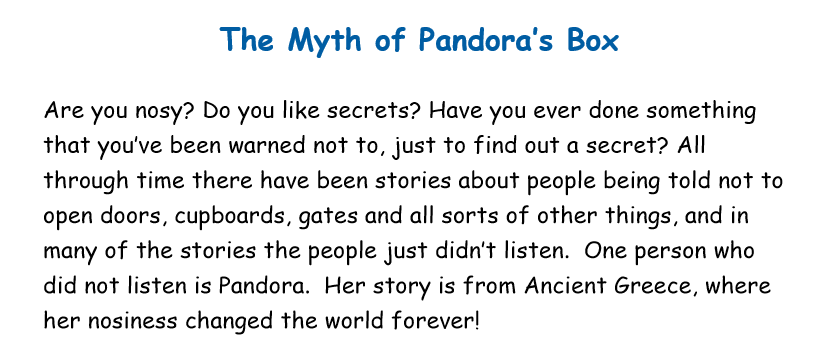 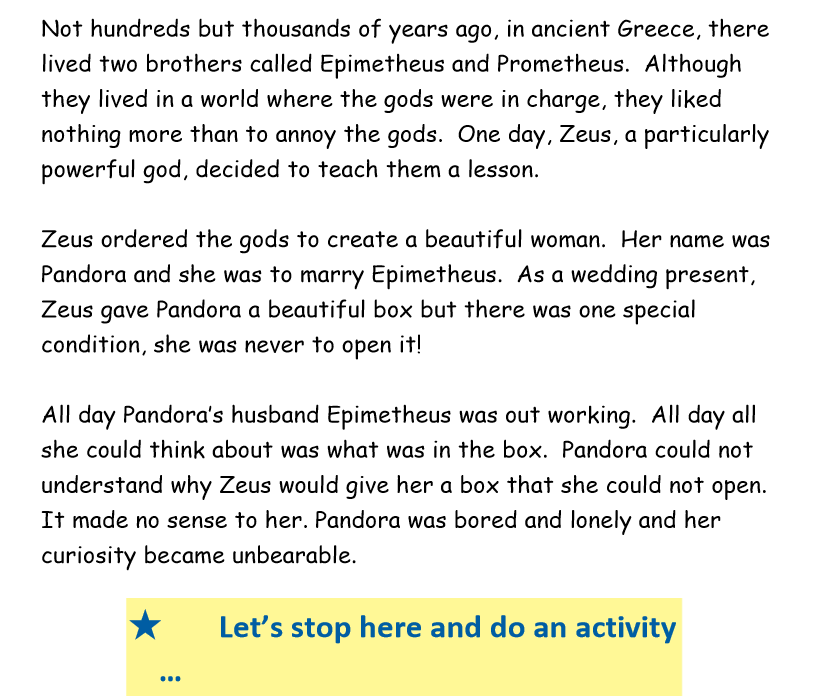 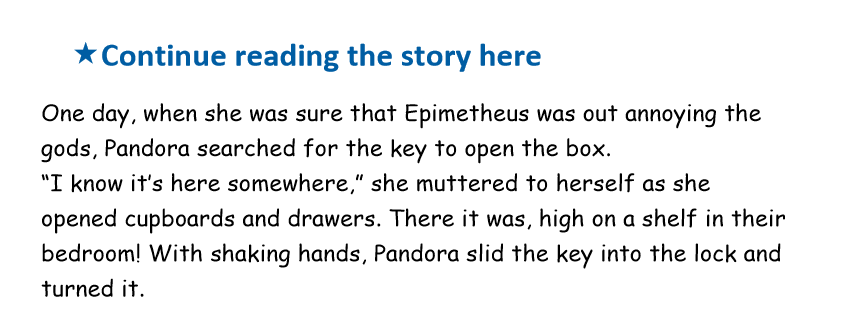 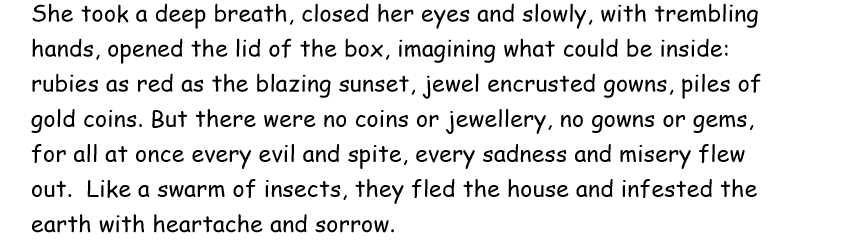 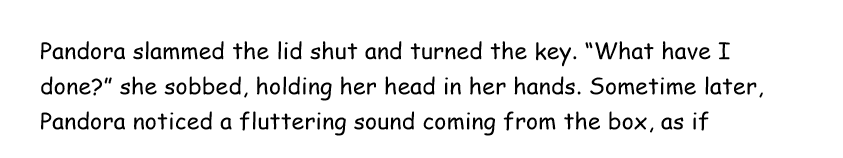 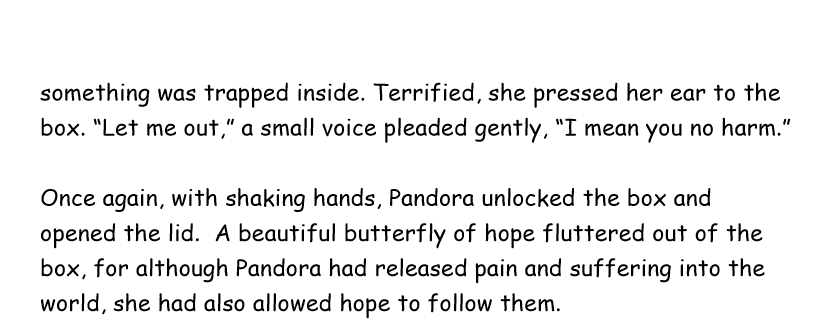 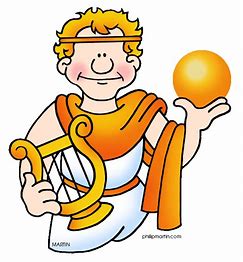 Meet Apollo. Apollo was the Greek Godof knowledge (as well as being the god of lots of other things!)
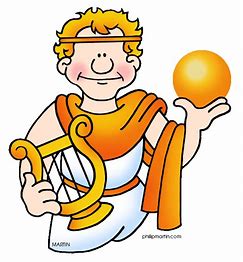 Apollo is going to be askingus to put words into alphabetical order.Let’s start by saying the alphabet outloud..A, B, C….
Alphabetical order
When we put words into alphabetical
order. We are putting them into the
order that they would come in the
alphabet according to the order
of their letters.
These words are in alphabetical order:

Apple          carrot         strawberry
A is first in the alphabet so apple is first.
then C so carrot is next and finally S for strawberry.
Alphabetical order
If two words start with the same letter,
to decide which one goes first we
must look at the second letter in each 
word. Like this:

Digger            dog

Both words start with D. If we look at their 
Second letter, I comes before O in the 
alphabet so digger goes first.
Activity 1
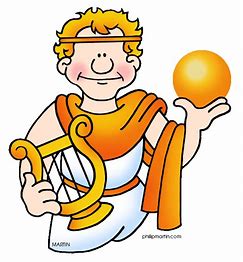 Apollo has been through the story and 
he has picked out some of his favourite
words. He would like you to put the 
words into alphabetical order.
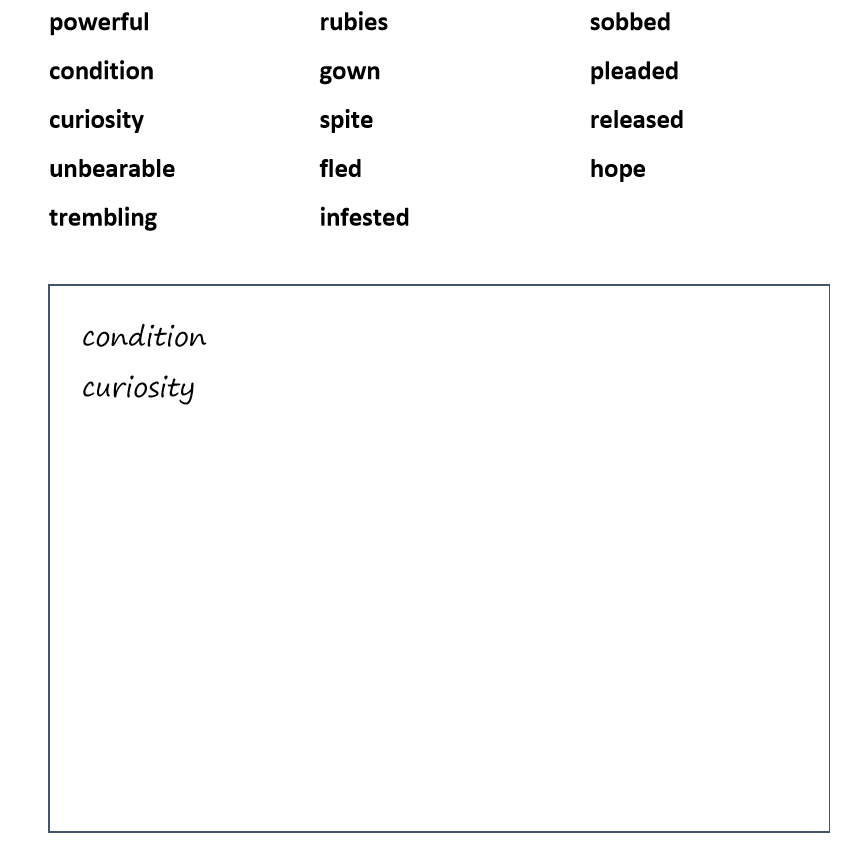 Activity 2
Next, we are going to think about what
words mean. 

To do this, we could find the 
word in the text by skimming and scanning
with our eyes. 

Then we need to read the sentence to help
us work out the meaning.

We could also use a dictionary to help us. (Dictionaries also use a
alphabetical order).

Finally, we will make a matching pair on our
work sheet, like this:
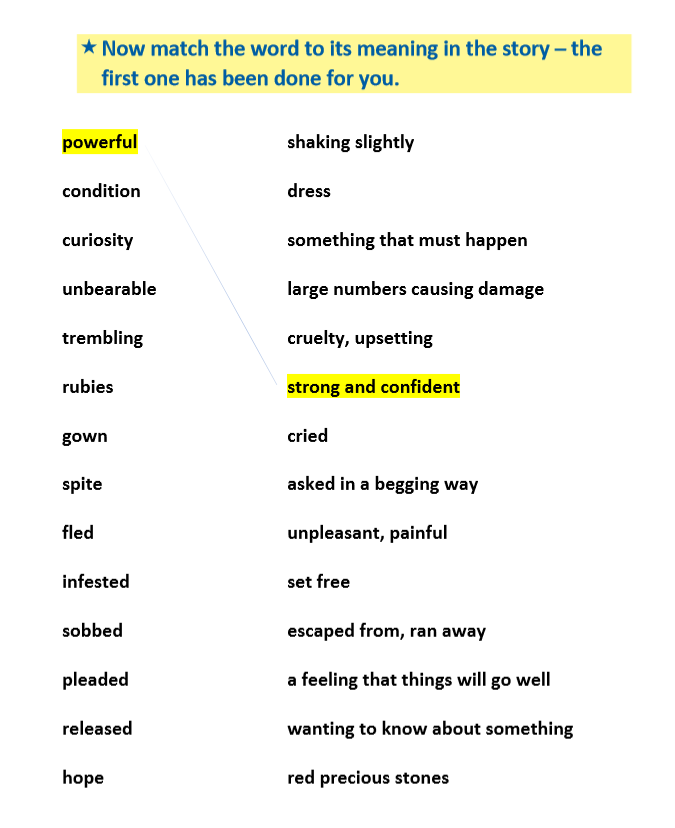